Power bi
列印或匯出
建立為 Power BI 手機應用程式最佳化的報表
檢視表
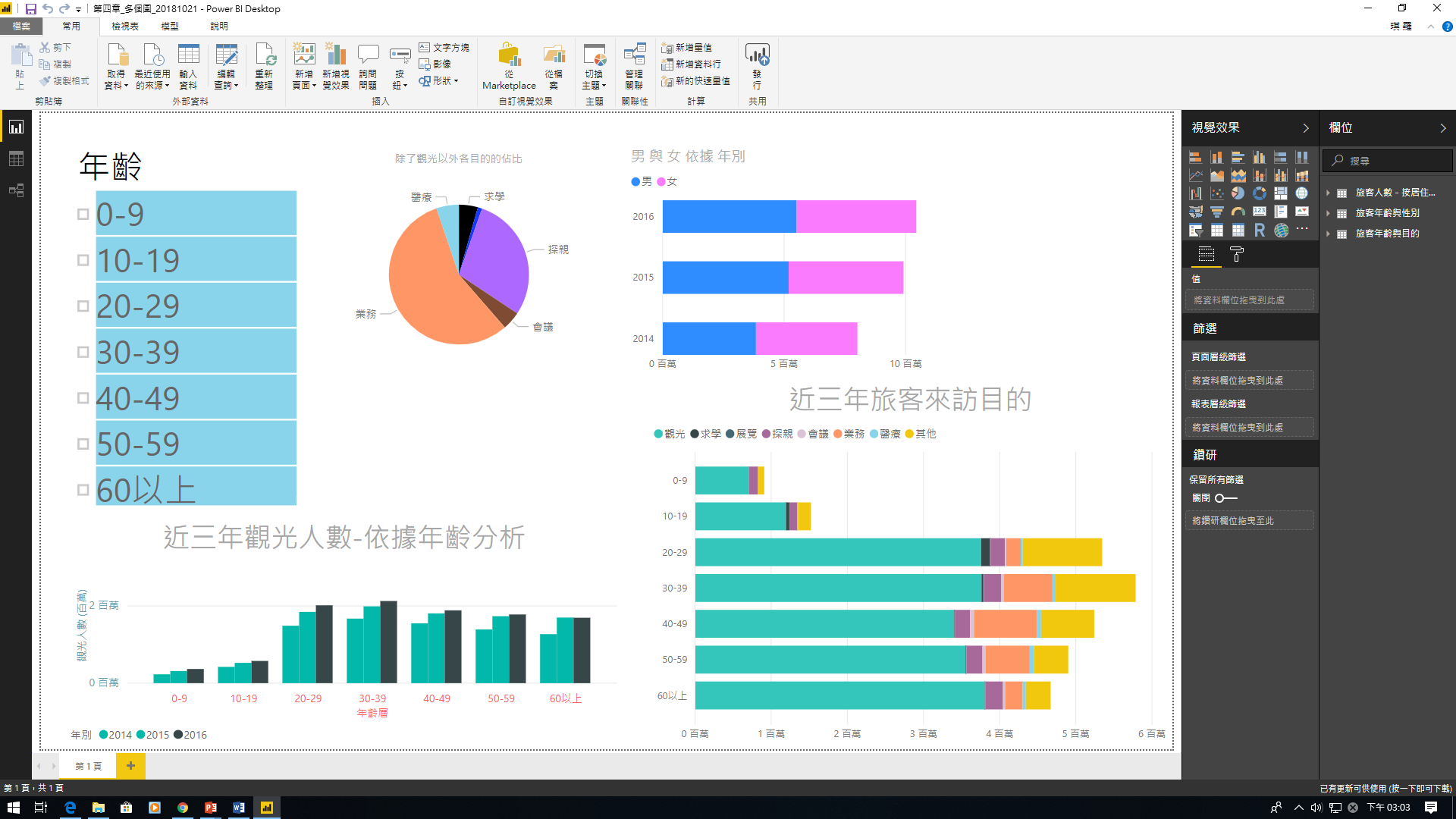 進入手機配置
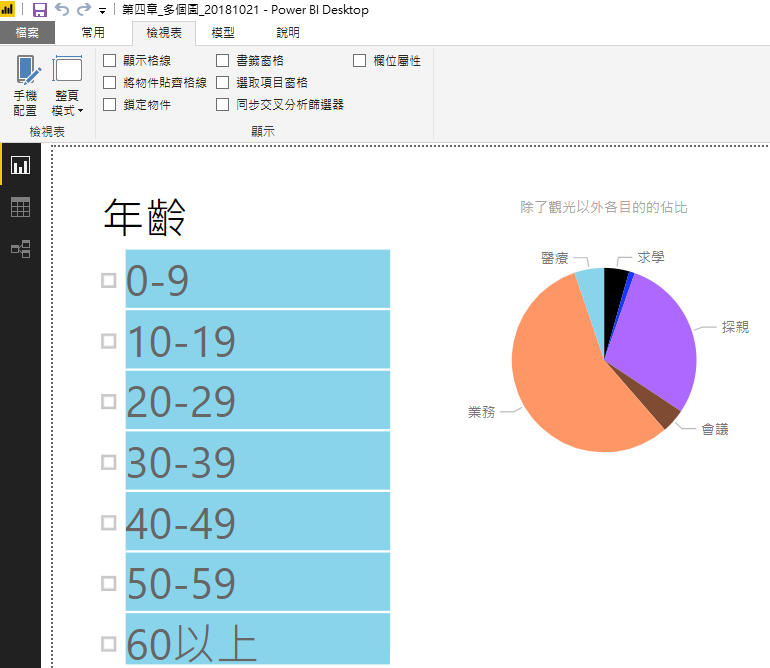 開始設定手機配置
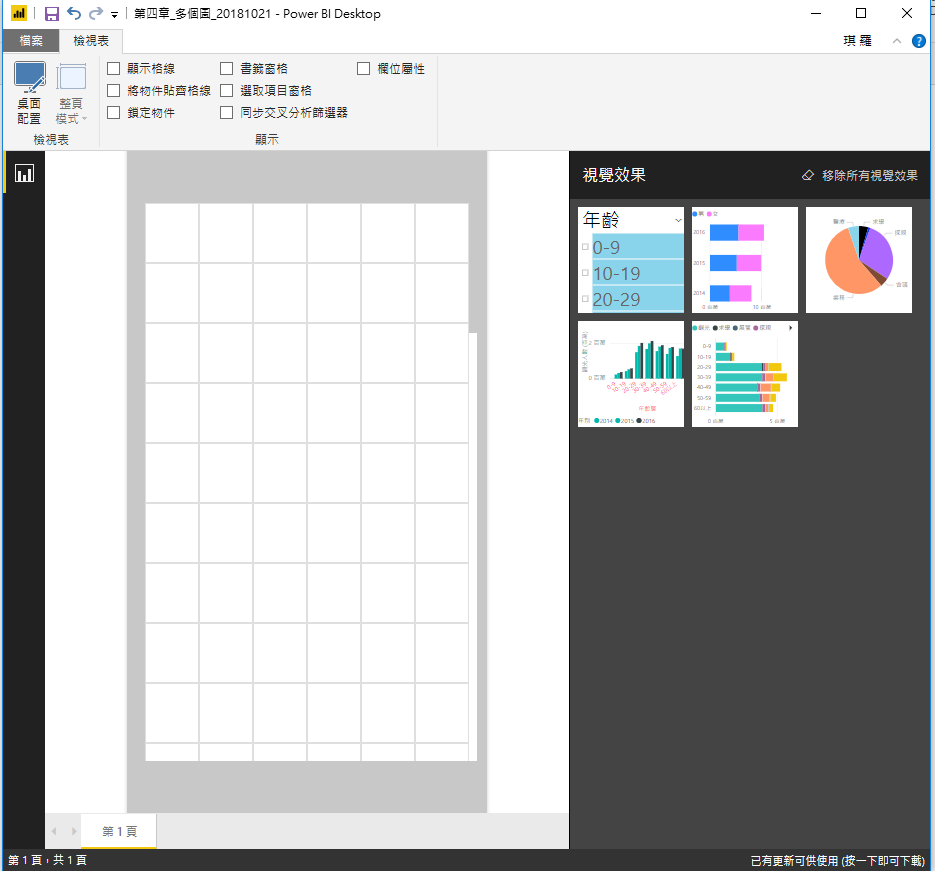 將右邊圖拉進去手機中
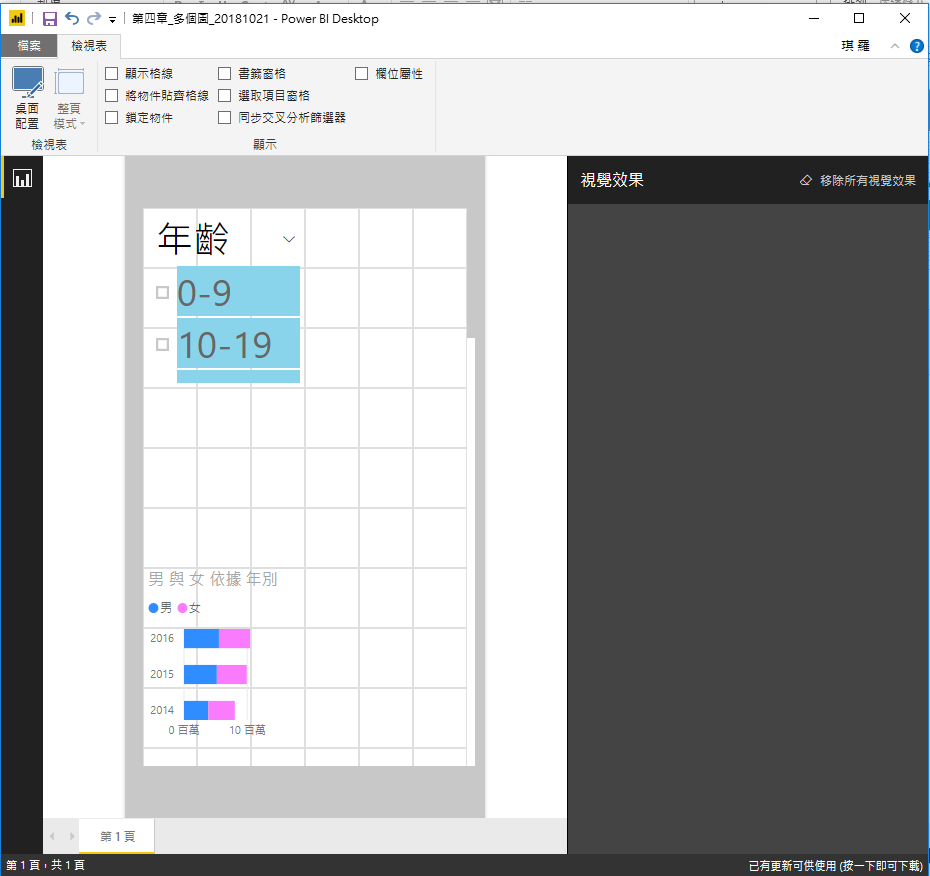 調整版面到最佳
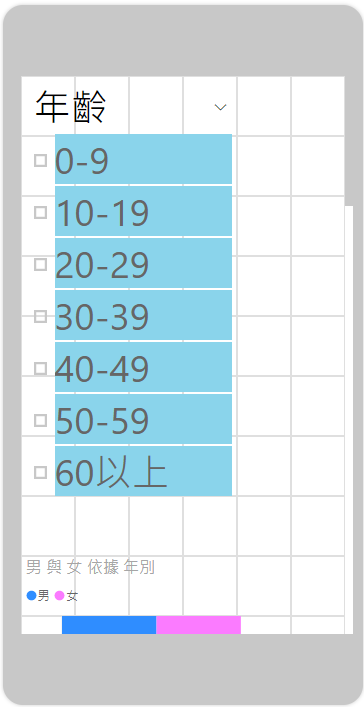 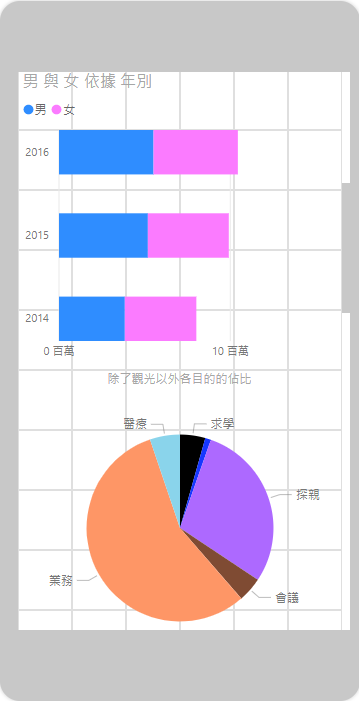 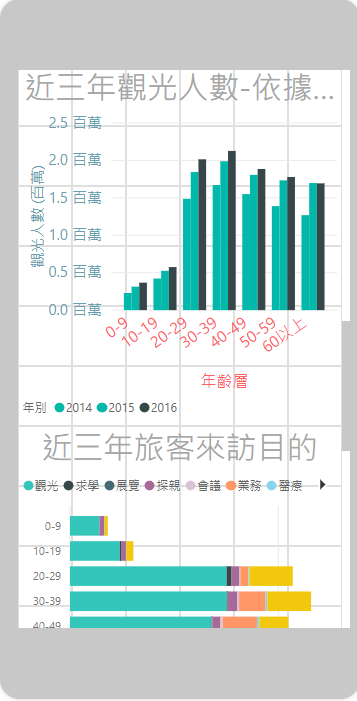 登入Power BI 帳號
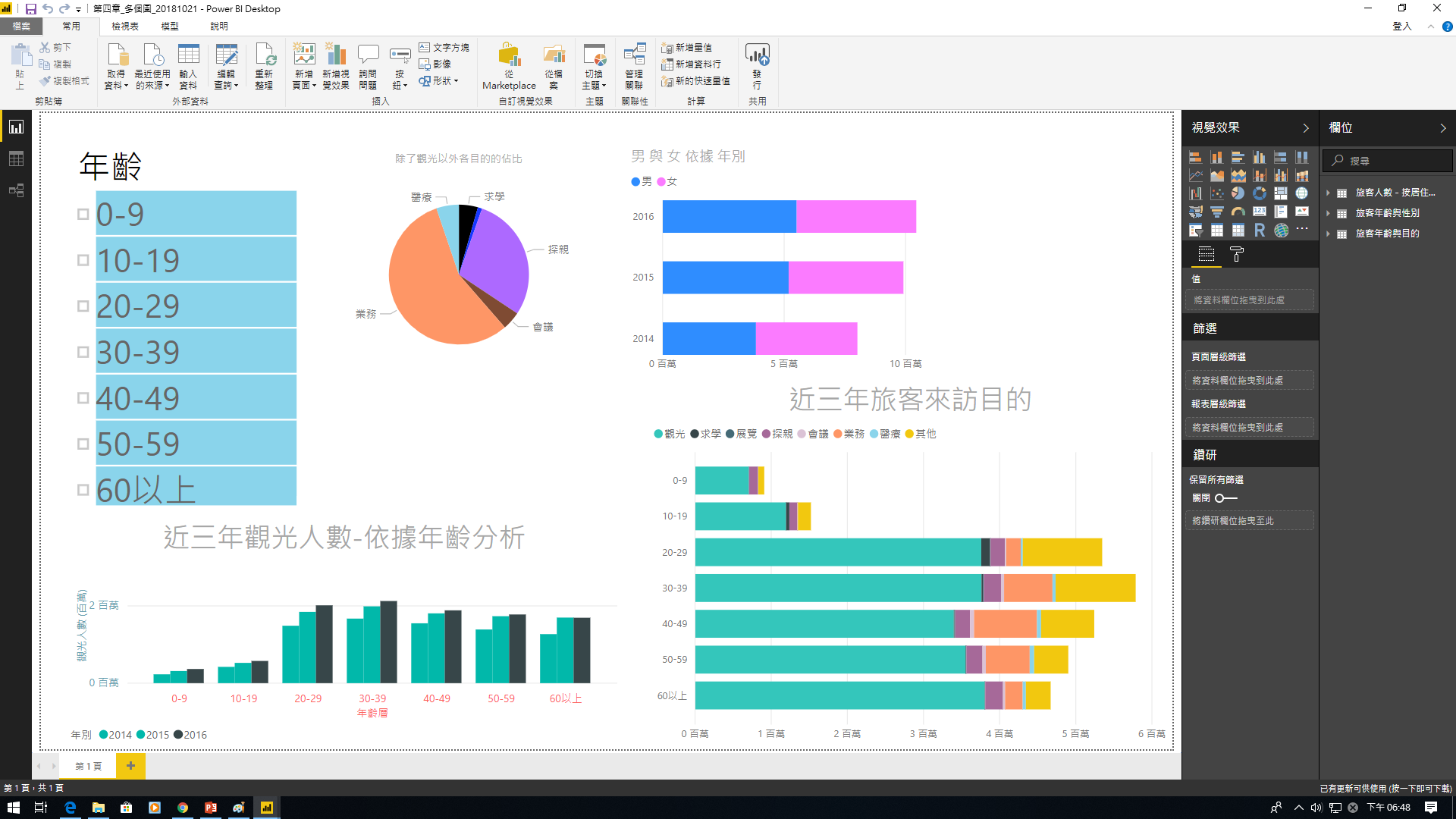 輸入帳號
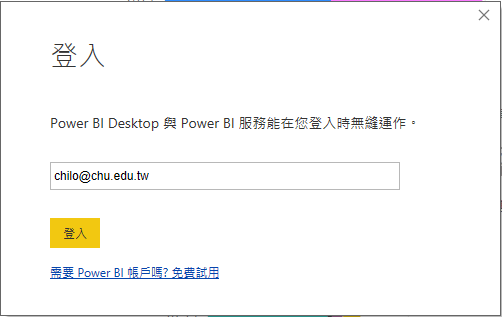 輸入密碼
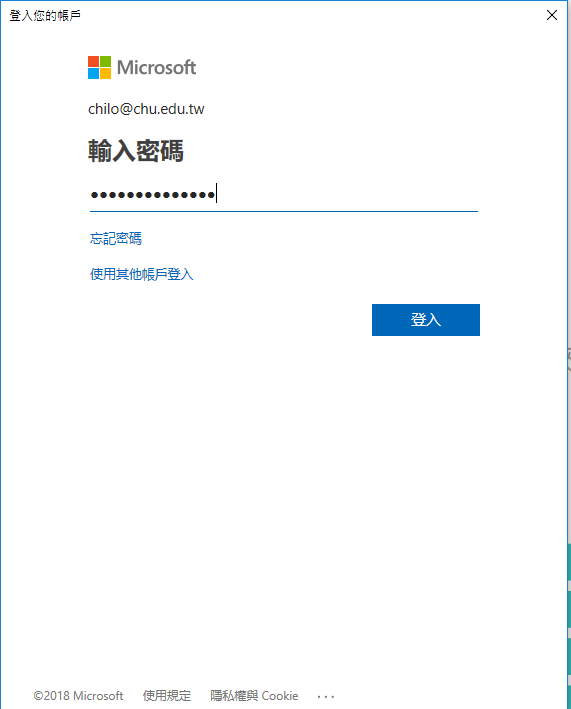 密碼必須大小寫字母
與符號數字混和
不可以用名字
登入後右邊出現名字
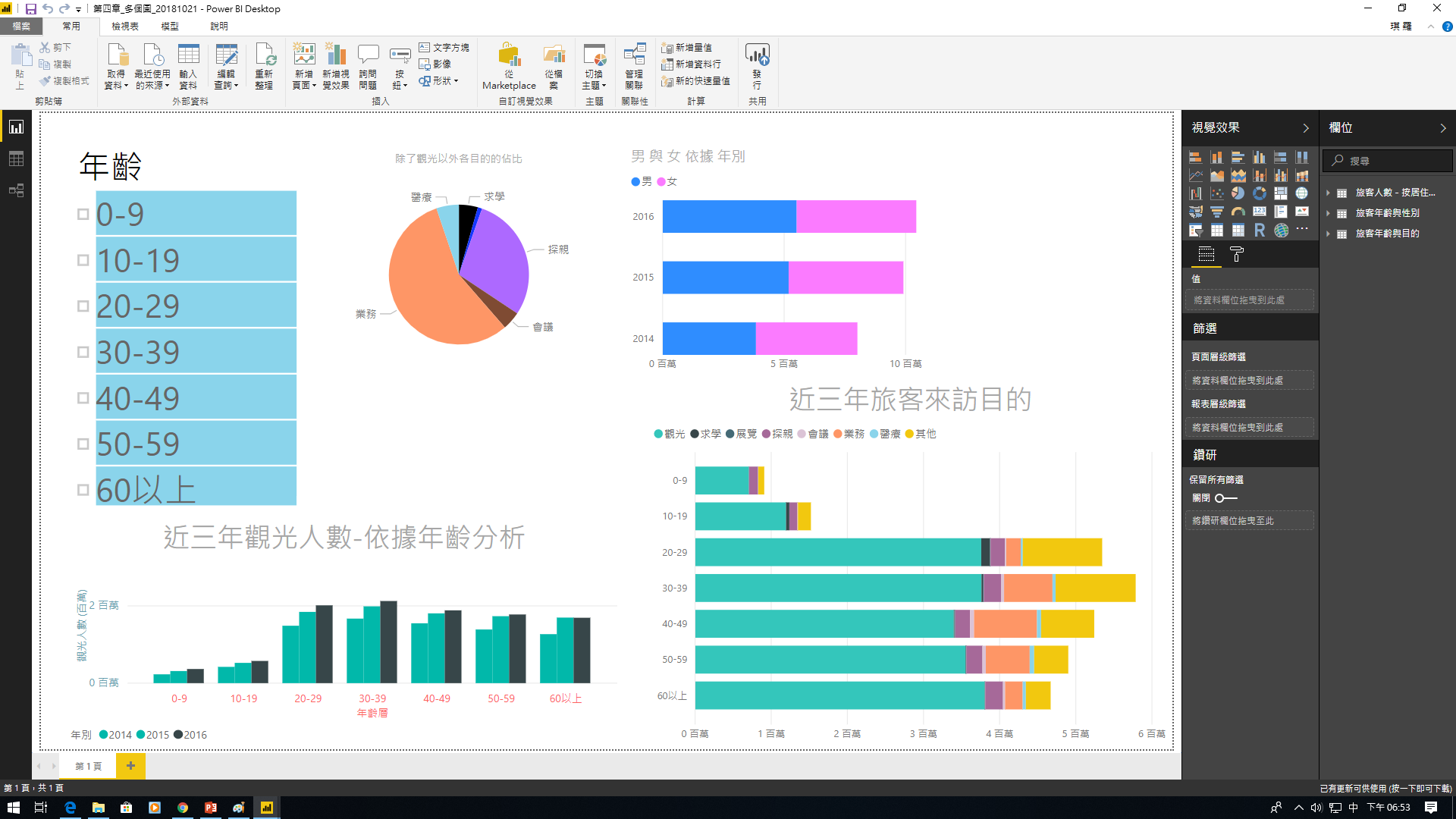 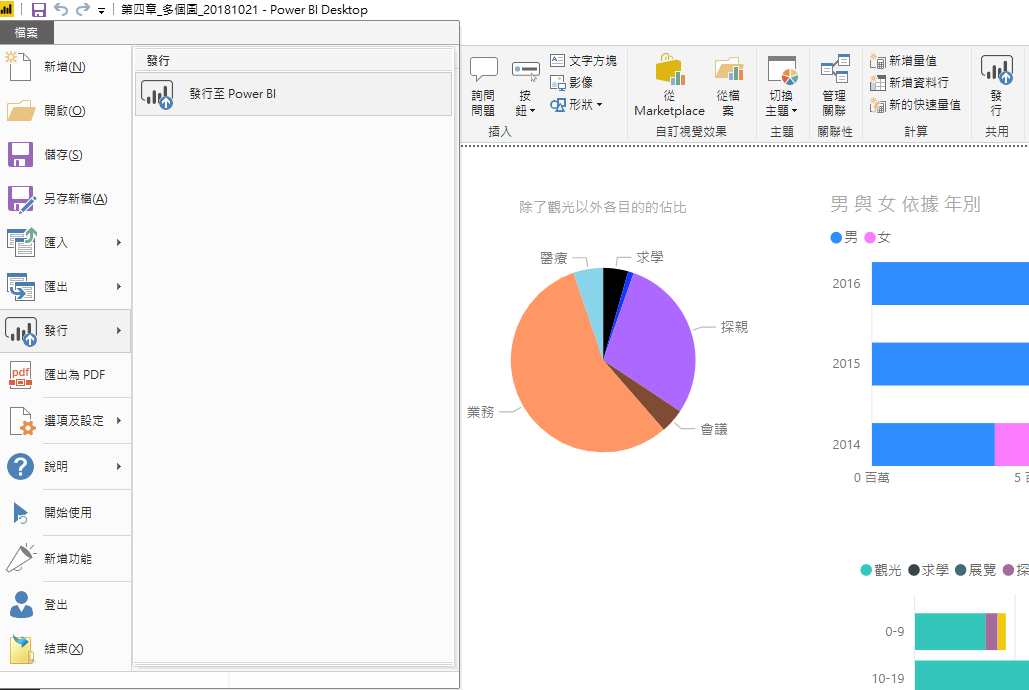 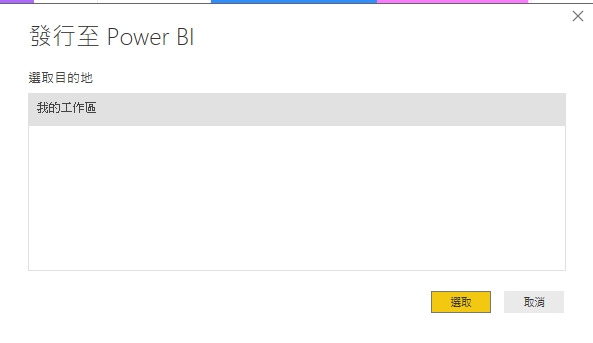 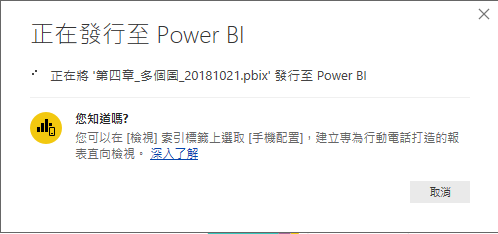 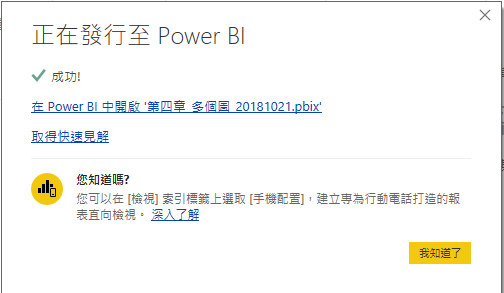 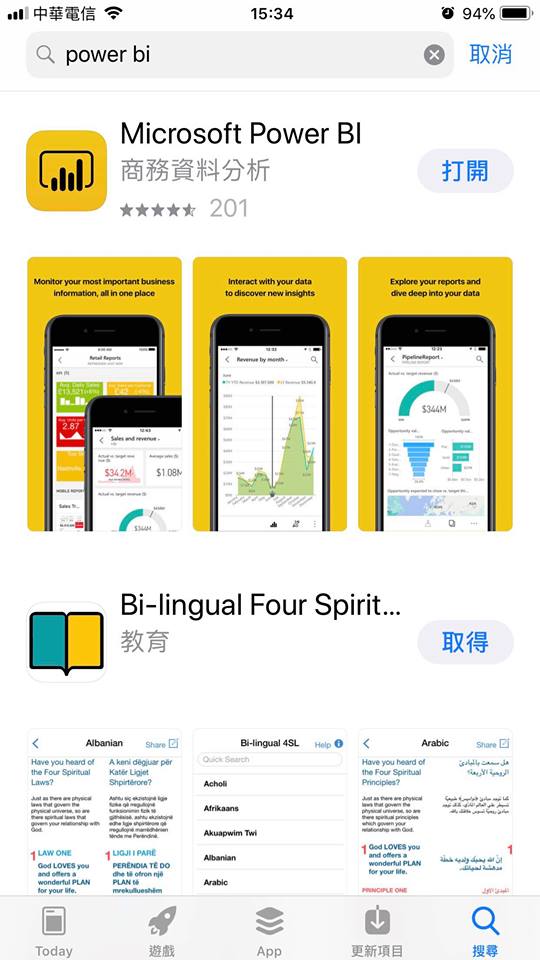 下載Power BI app
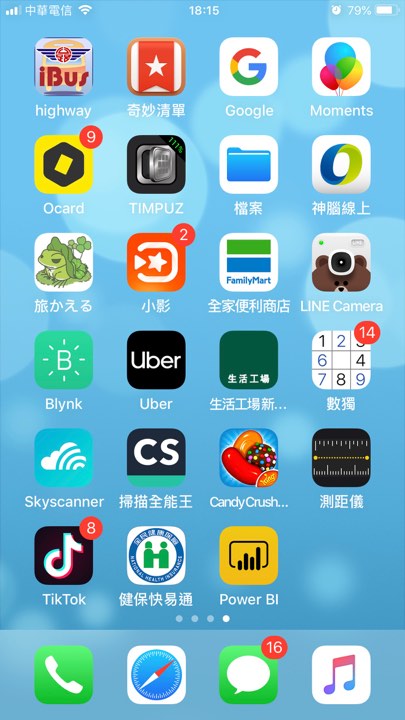 打開Power BI app
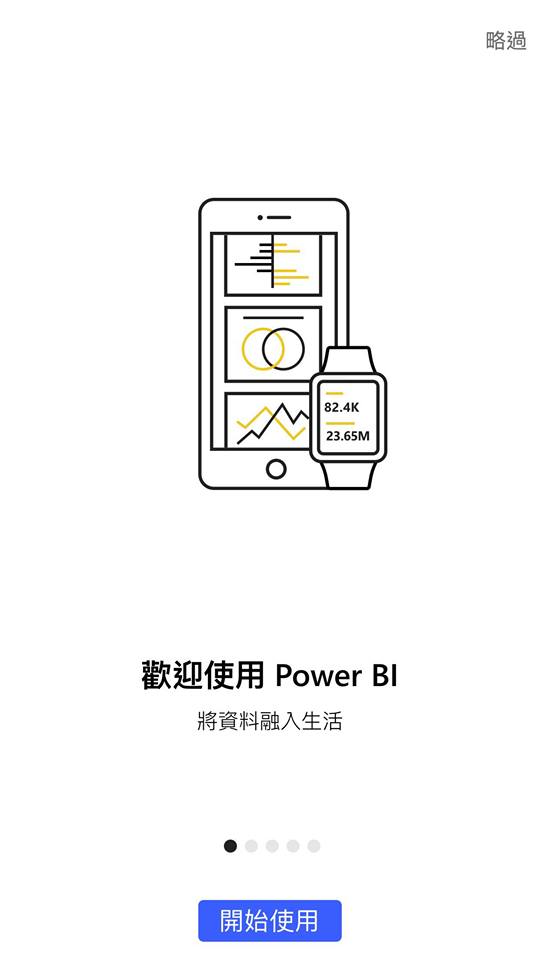 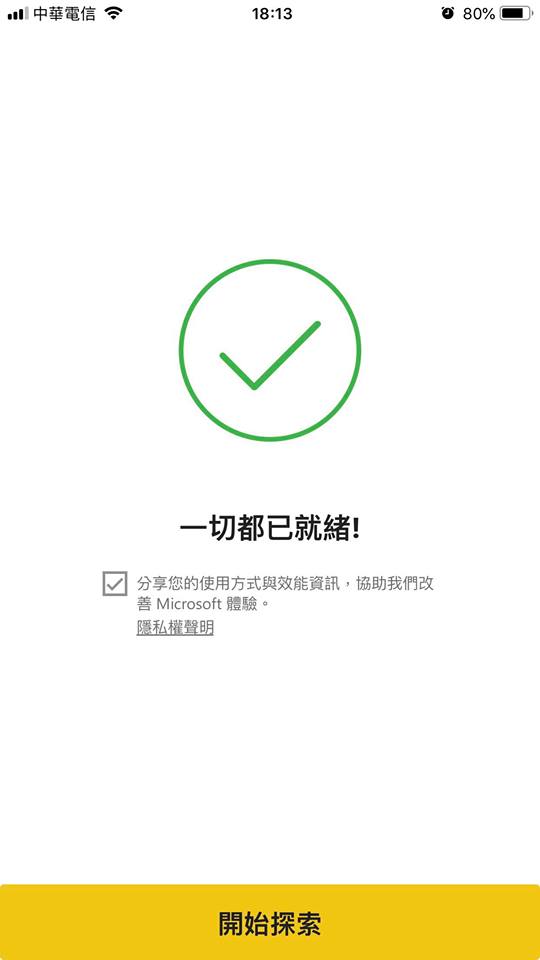 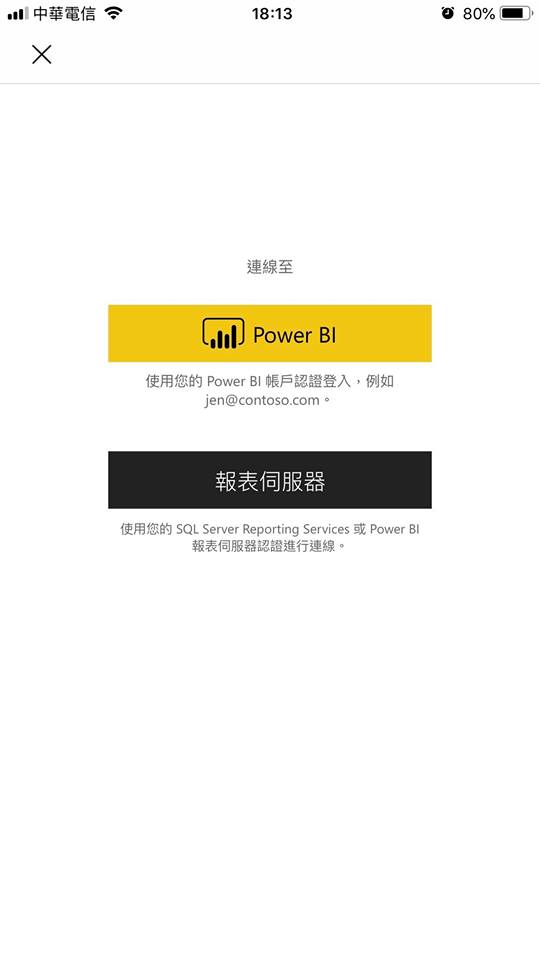 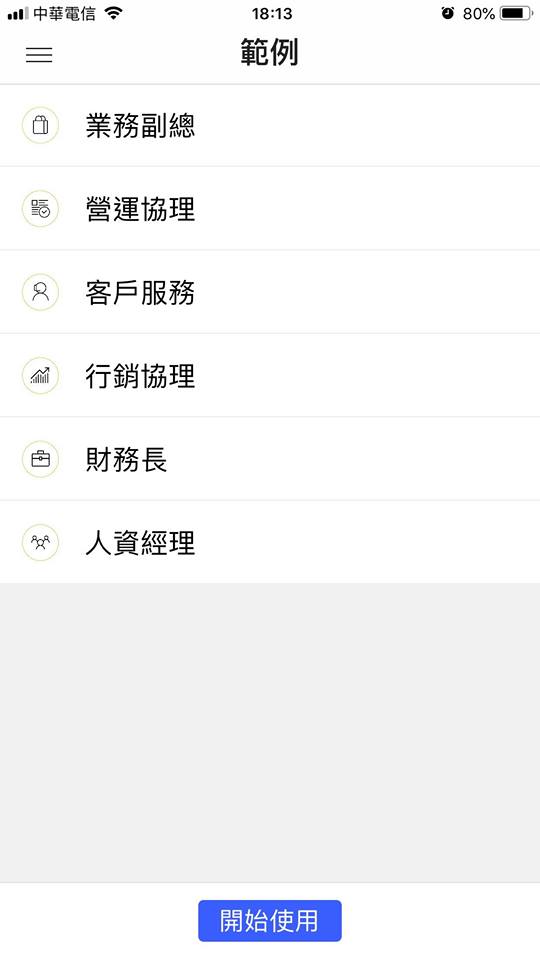 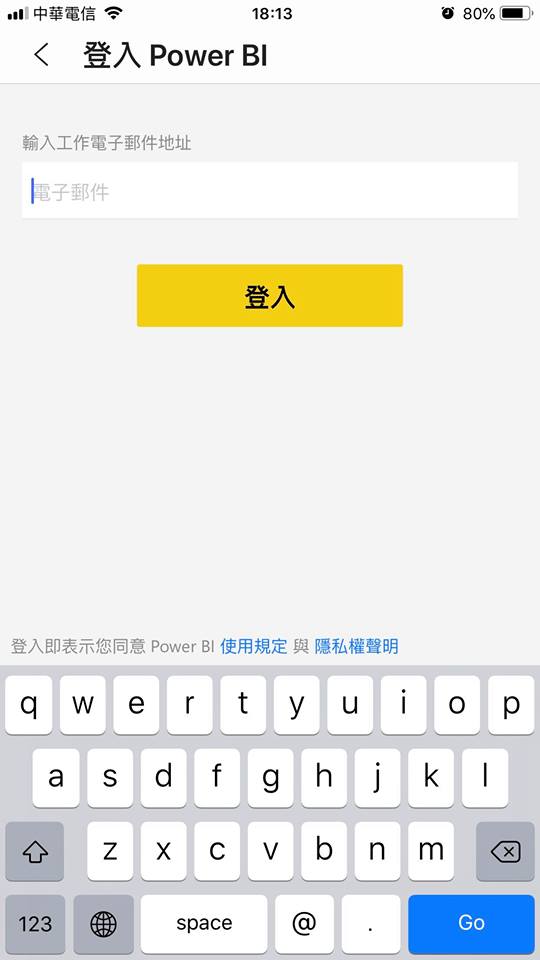 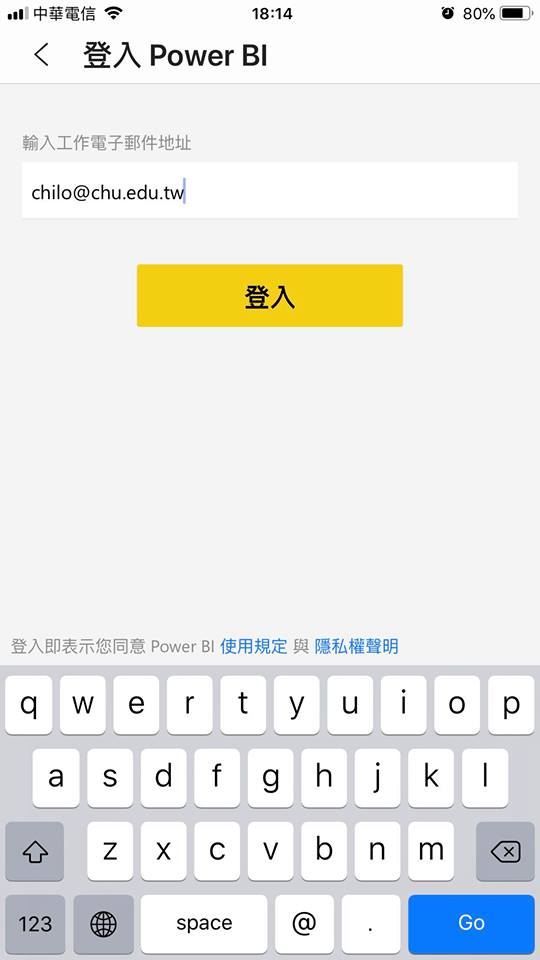 輸入帳號
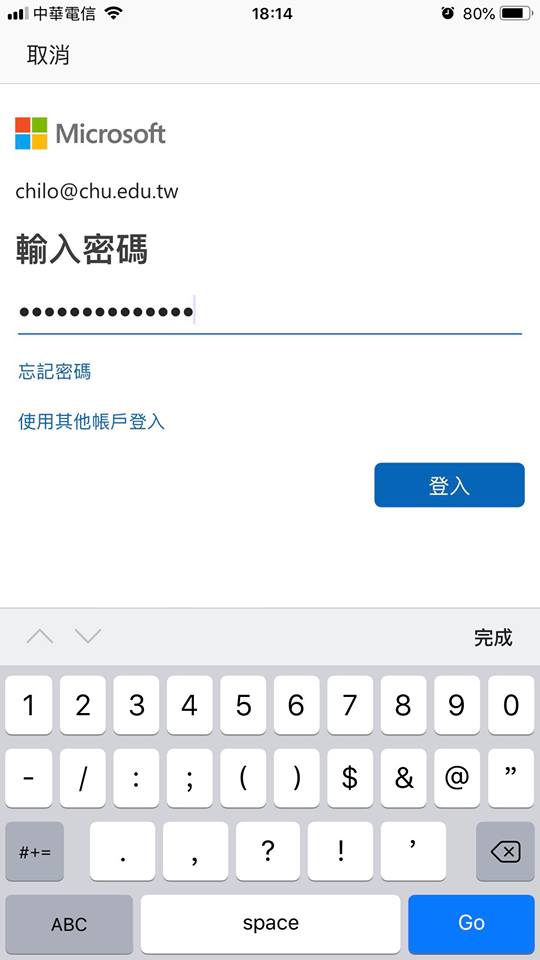 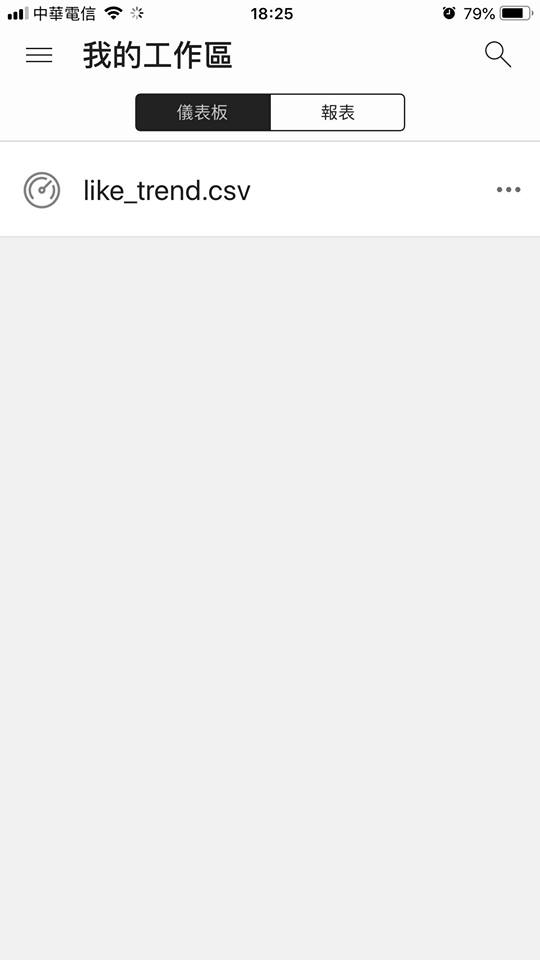 輸入密碼
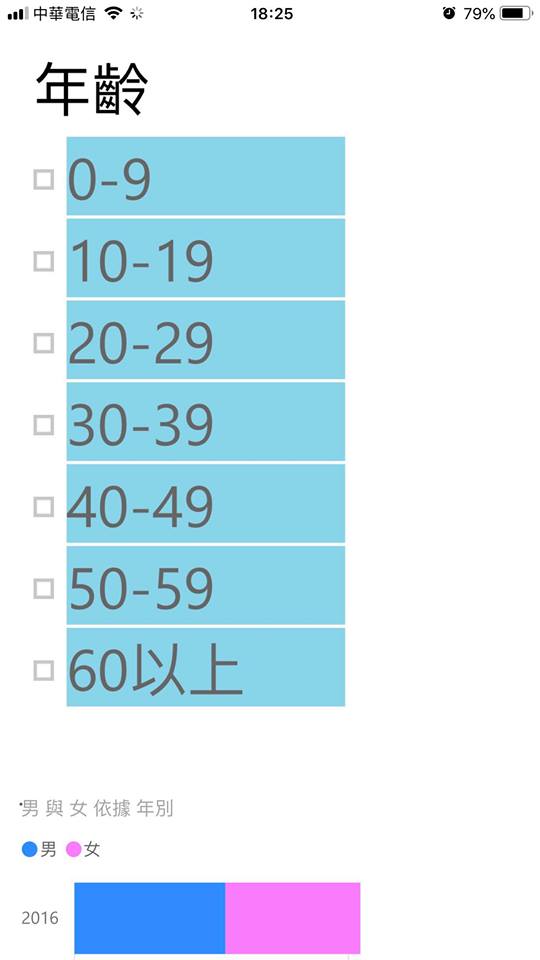 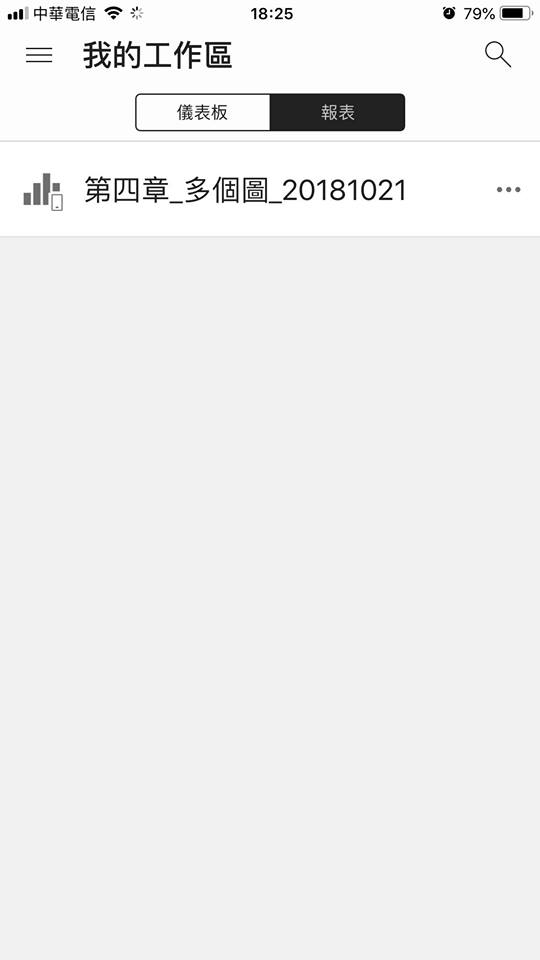 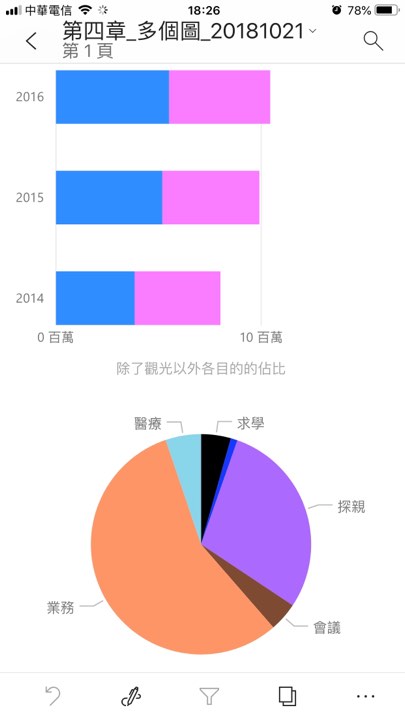 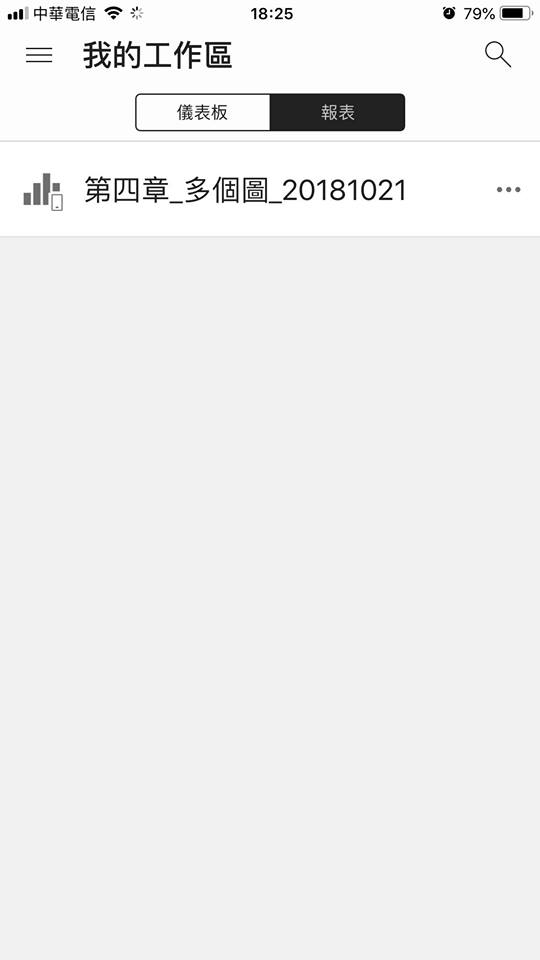 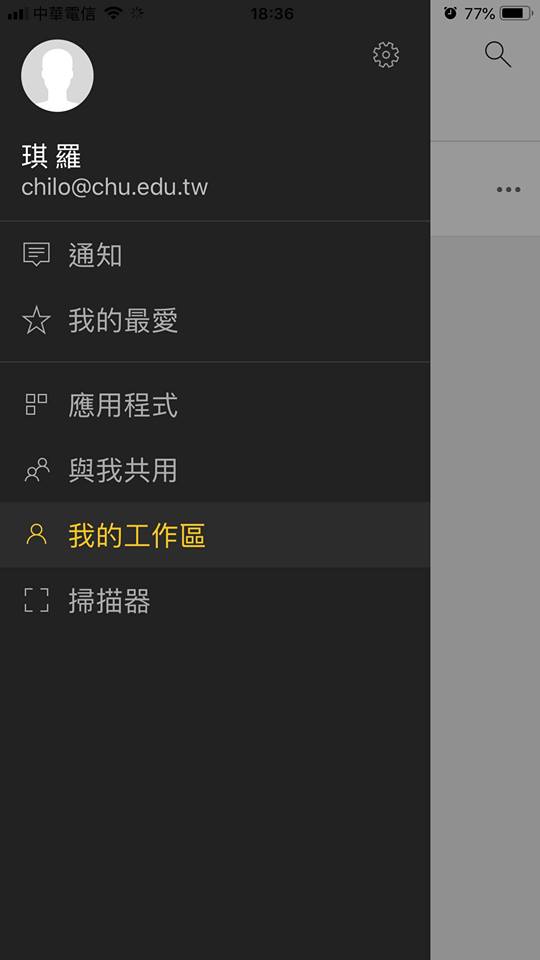 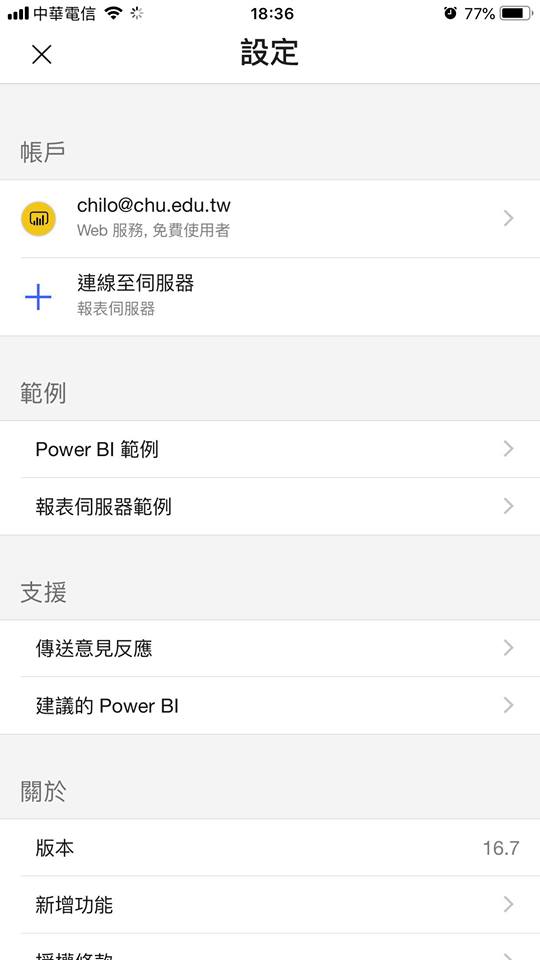 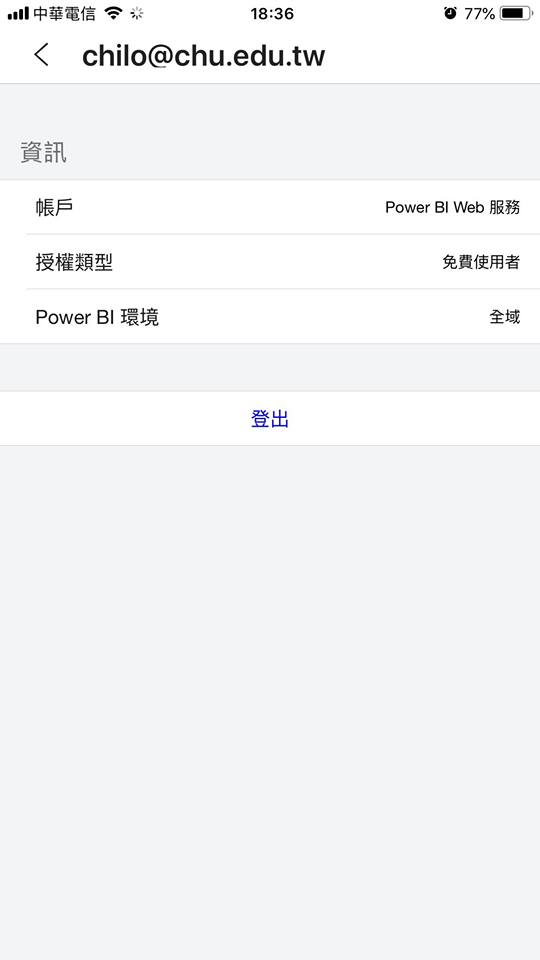 匯出為pdf檔
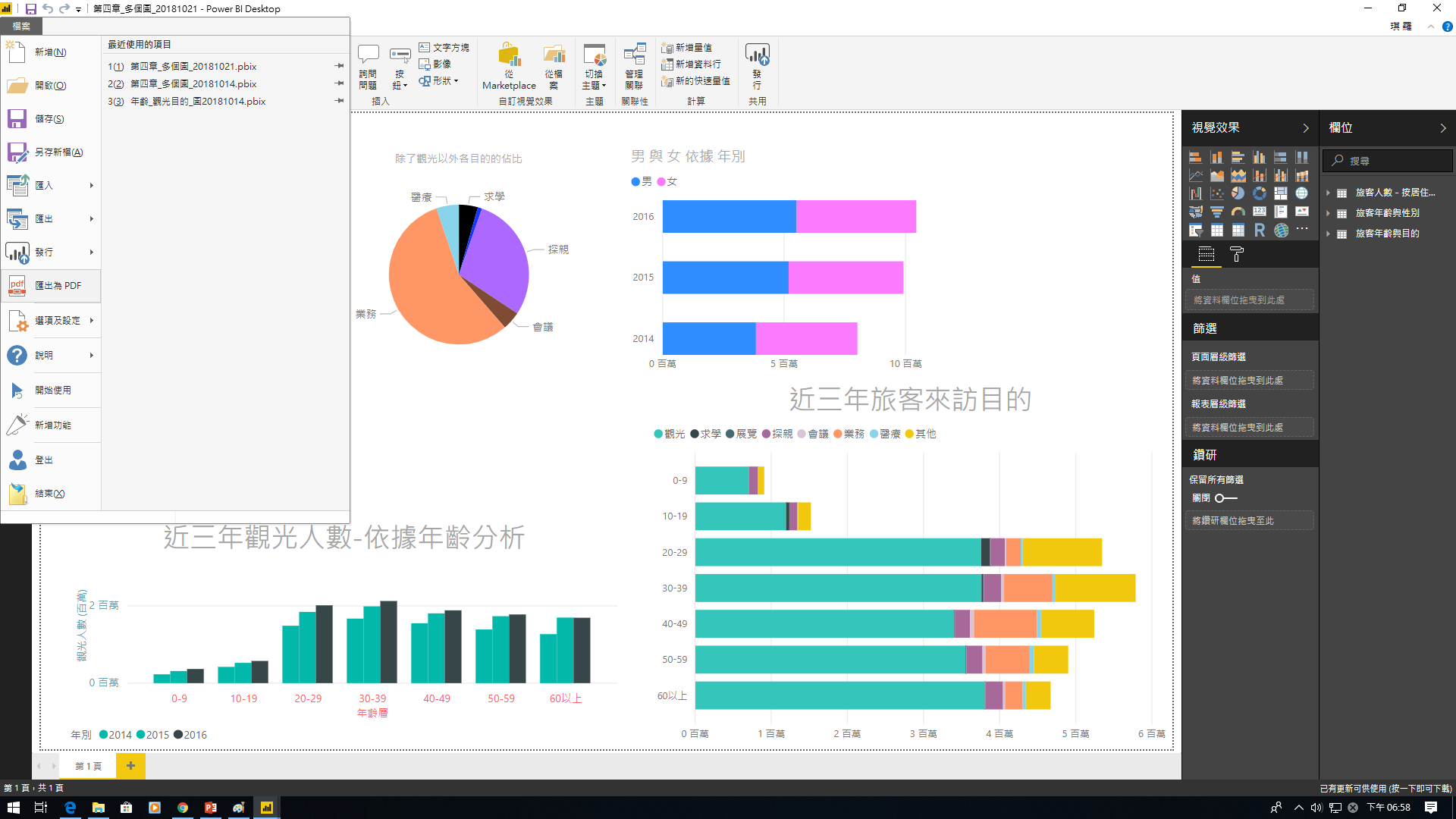 pdf檔
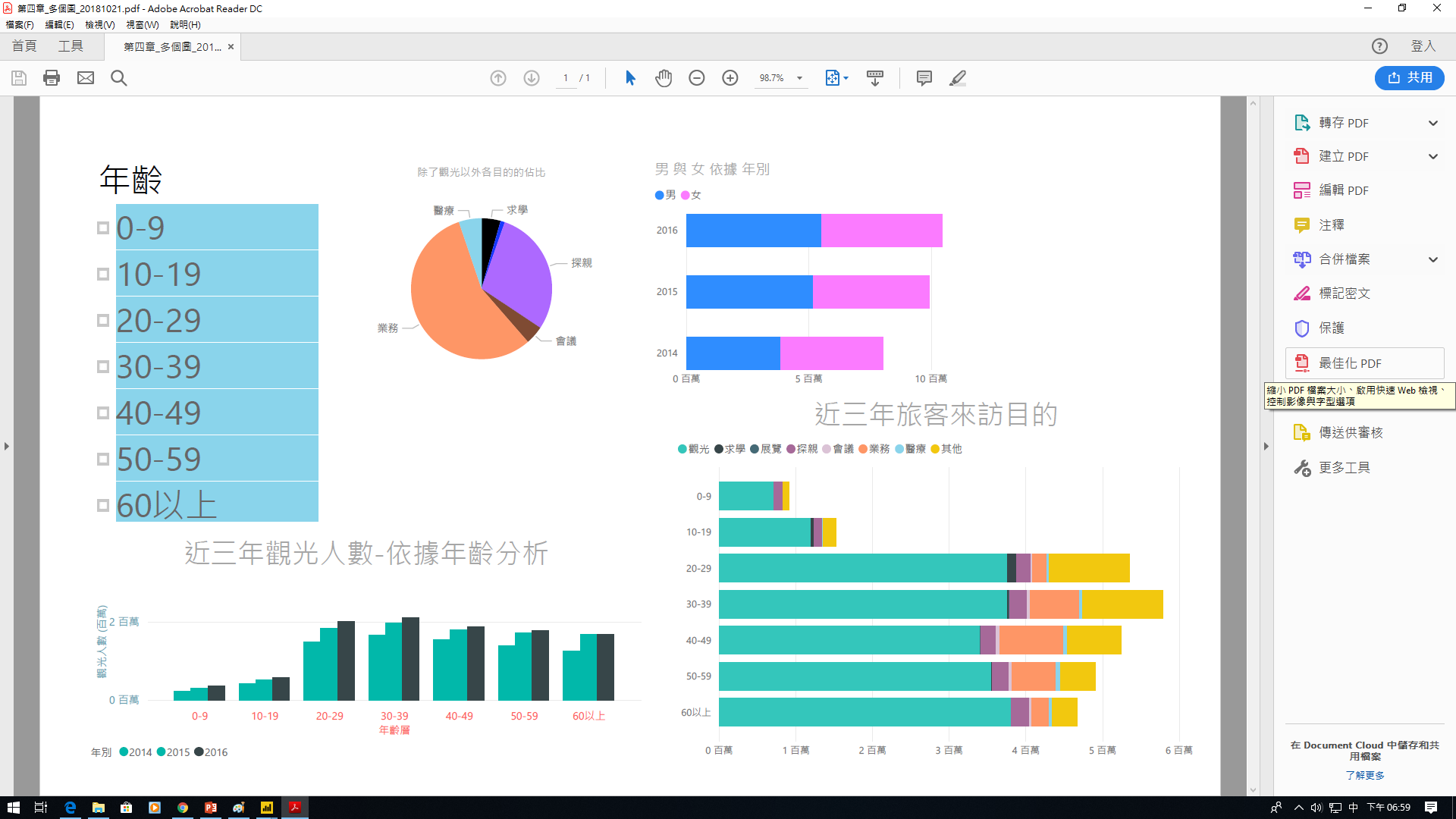 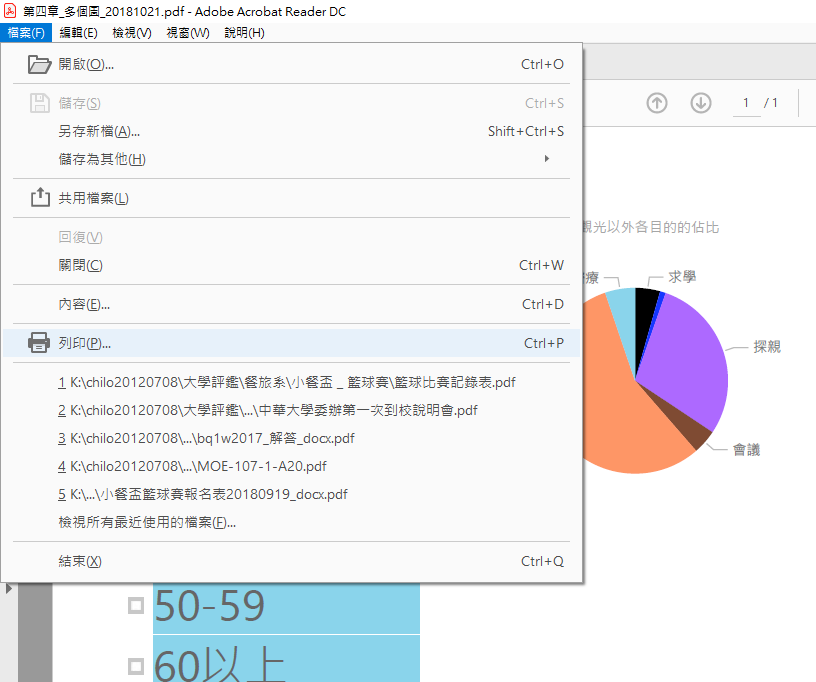 列印報表
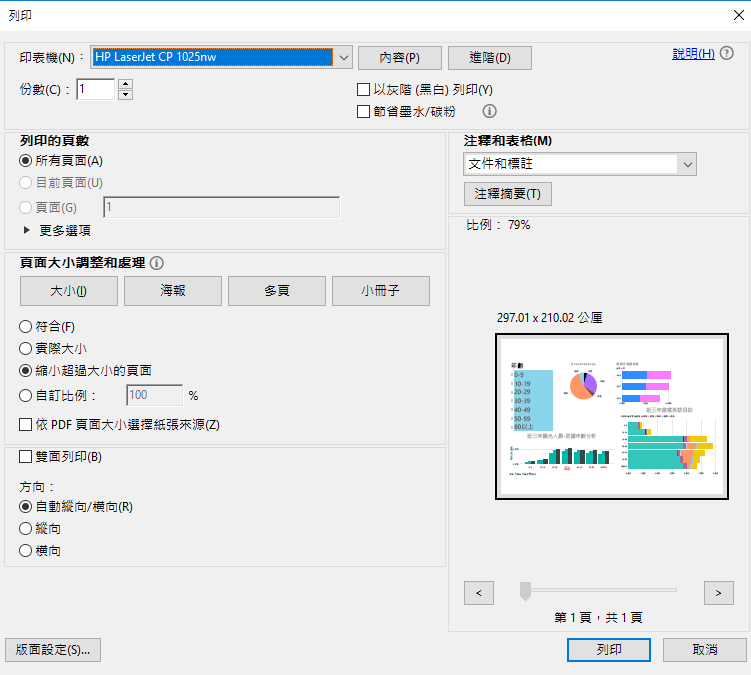 列印報表
登出時, 選切換帳戶
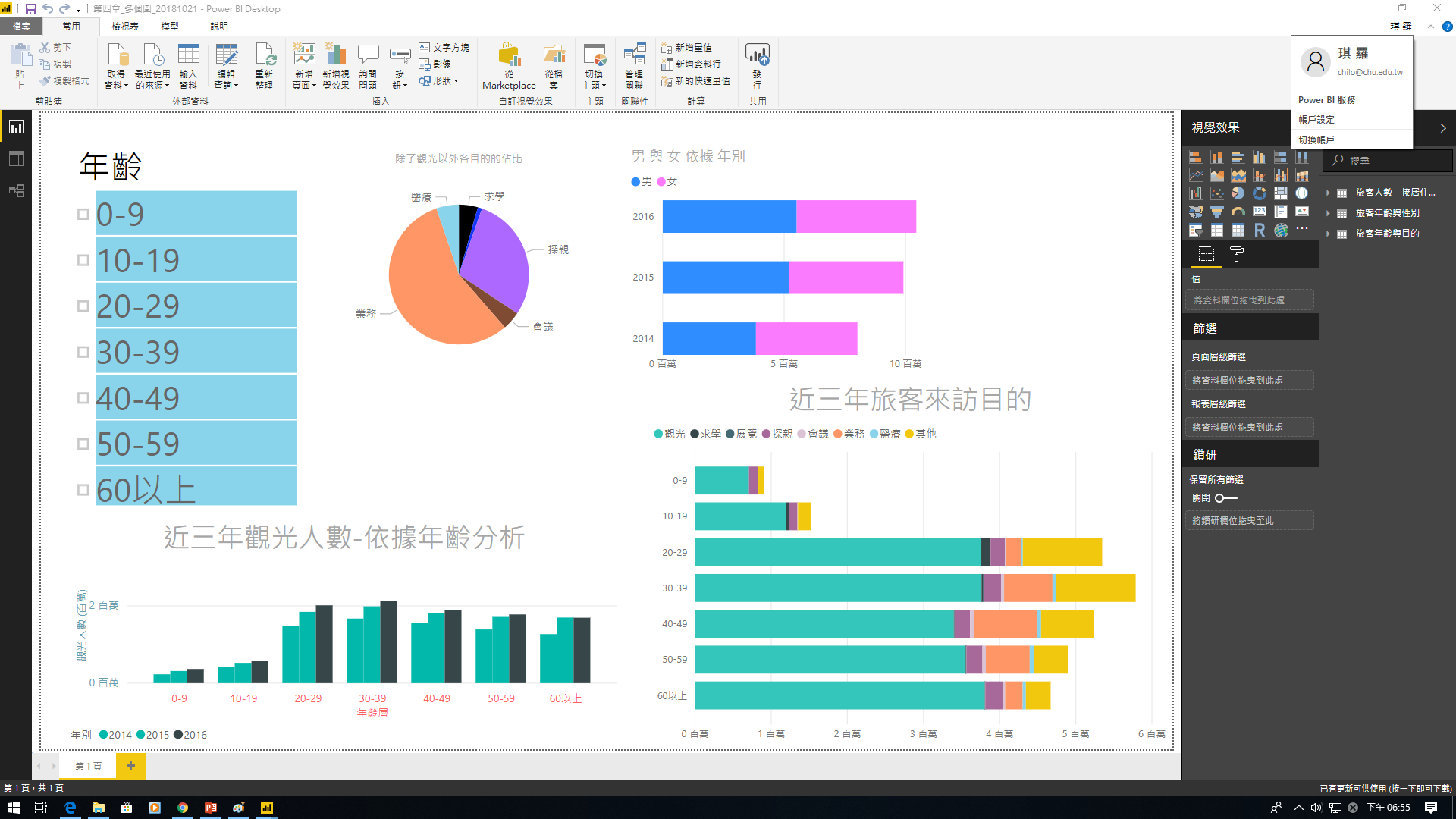 付出最多的人，也是收穫最多的人
~共勉之~